酒的數學
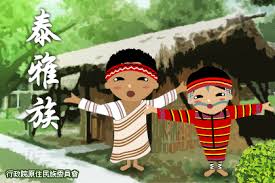 組別：第四組
成員：嚴紫鳳  蔡宇翔  林冠宇  陳柏廷  吳瑀珺  薛宇哲
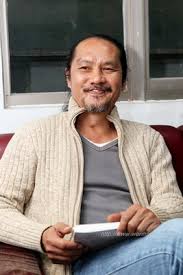 作者介紹-瓦歷斯·諾幹
漢名：吳俊傑
族群：泰雅族（屬於北勢群）
出生於民國５０年的台中縣和平鄉
著作豐富，作品涵蓋詩、散文、評論、報導文學、人文歷史等，展現泰雅雄渾、驃悍的文字風格。
賞析
《酒的數學》巧妙地把空酒瓶在燈光下的影子和番刀的形狀結合，並且收割一顆顆垂下的頭顱，詩中所稱當然不是真的割下了頭顱，是以此比喻喝醉酒的同胞們垂倒的景象。

原住民長期受到漢人的欺壓和驅趕，僅與高山為伍，生活貧困，故逃避、自卑、買醉現象嚴重，政府未妥善照顧，此現像看在作者眼裡自然要予以反映，“每一刀―收穫∕黑夜與白天的重量”，一刀即一瓶酒，是說白天的辛勤工作換來了每個夜晚的宿醉，生活就不停地在這種情況中輪迴。工作所得都拿去買酒買醉而難以有所儲蓄，賺錢的反而是菸酒公司，因此，以“酒”與“數學”組合，形成荒謬對比，作者感嘆的莫過於此了。
海洋大學生(達卡安)
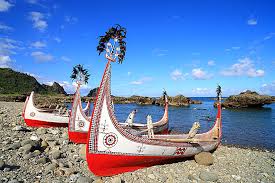 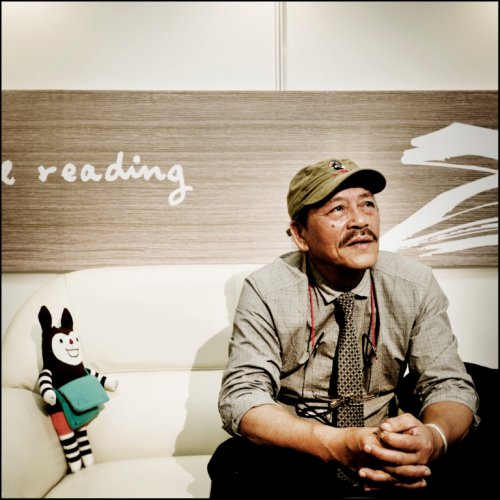 作者介紹-夏曼·藍波安
漢名：施努來 
族群：達悟族 
出生於民國４６年的蘭嶼
作品包括小說及散文，以書寫自身獨特的民族文化、風俗習慣見稱，筆調隱含達悟語法、深情內斂，敘事抒情自然、自成一格，曾獲吳濁流文學獎。
達卡安
經常逃學
　國中只領到結業證書
　在海裡的國中已經畢業了
　潛水射的魚的等級是高中畢業的程度
議題-文化傳承
在這兩篇的課文中，我們看到的是原住民早期被漢人驅趕到山上，造成他們生活困苦，以及需要接受漢人教育，但是達卡安卻選擇回到蘭嶼做一個很厲害的捕魚人，馬洛則是在臺灣工作，但是卻不會達悟族的潛水捕魚技巧，在這裡可以看到作者想傳達的「文化傳承」。
唱自己的歌-台灣原住民的新民歌浪潮
1960年代左右，原住民族幾乎可以說是「沒有聲音的民族」，整個政治及經濟環境，不平等的價值觀，迫使他們自我改變、隱姓埋名來融入社會的脈動。到了1970年代，當時音樂人李雙澤喊出：「要唱就唱自己的歌，不然就唱祖先的歌！」這讓當時一向崇美的年輕人開始對自身文化血脈有所反思，也興起日後本土化趨勢的潮流。
在現代越來越多團體用音樂的語言來展現自我文化特色，宣洩內心對族群的情感與關懷，筆者以自身的音樂知識背景，探討族人利用音樂展演的反制與訴求。對於沒有文字的民族來說，傳承是困難的，不論是語言或是文化。然而，原住民族「新民歌浪潮」的崛起，讓傳承的方式回到遠古，讓原民文化及語言皆被保存傳唱。